NHIỆT LIỆT CHÀO MỪNG
THẦY CÔ VÀ CÁC BẠN HỌC SINH
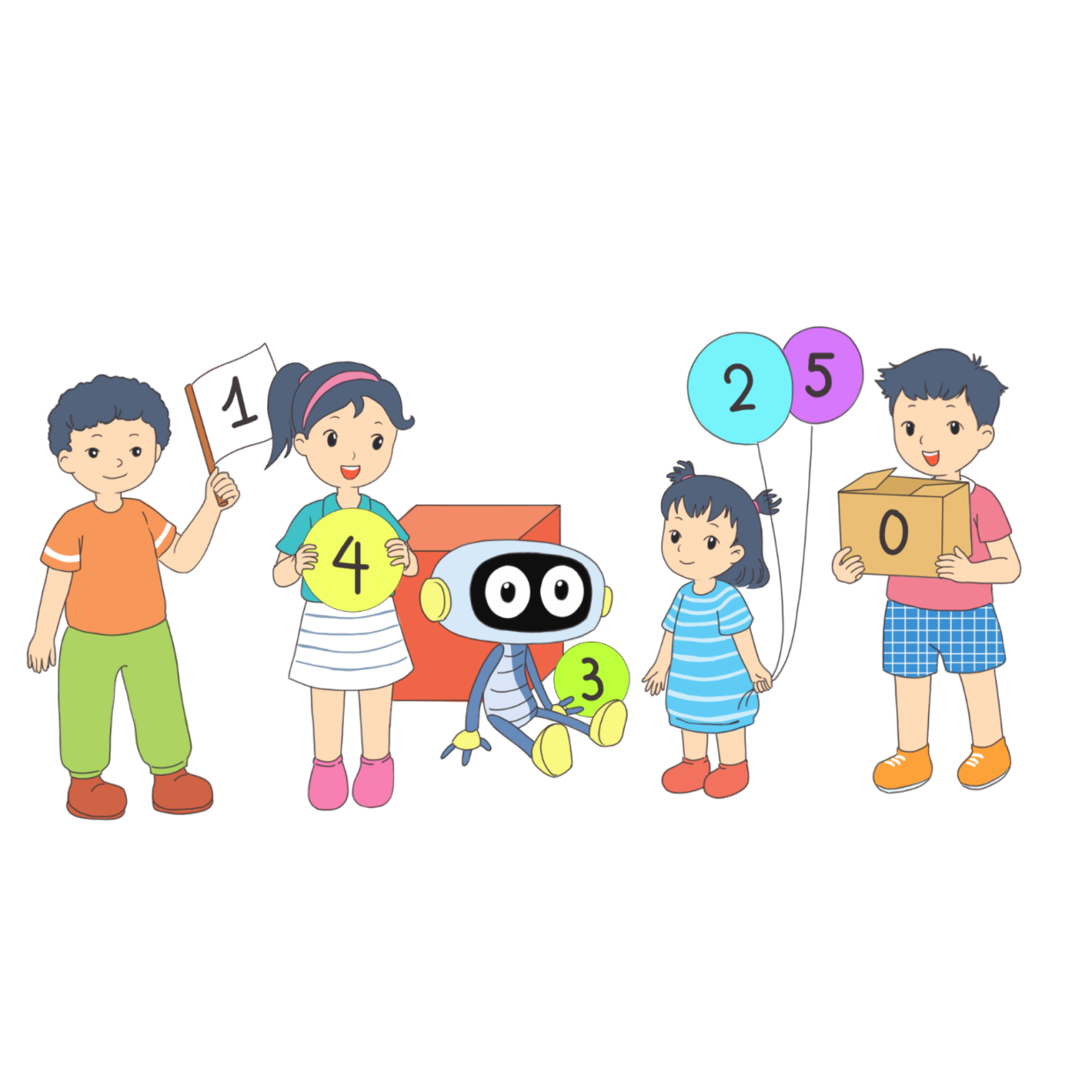 LÀM QUEN VỚI MỘT SỐ
HÌNH PHẲNG
Chủ đề2
Bài 7
HÌNH VUÔNG, HÌNH TRÒN,
HÌNH TAM GIÁC, HÌNH CHỮ NHẬT
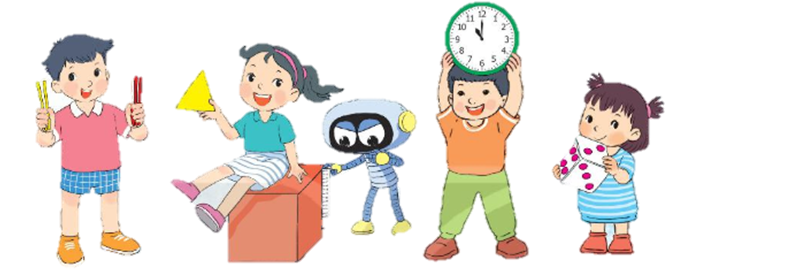 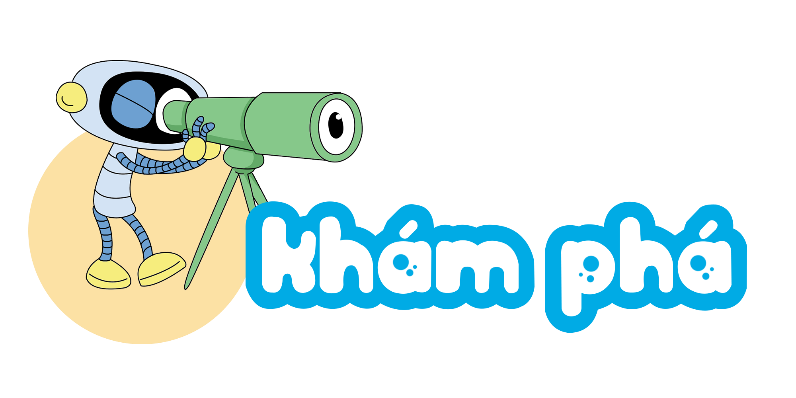 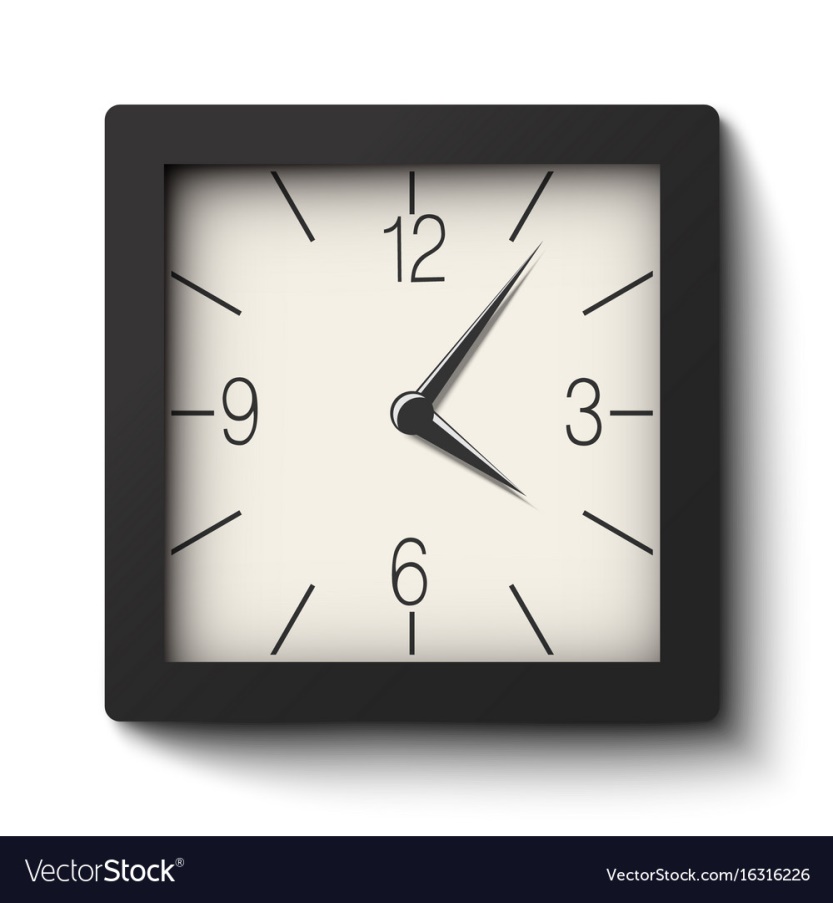 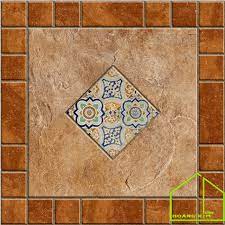 Hình vuông
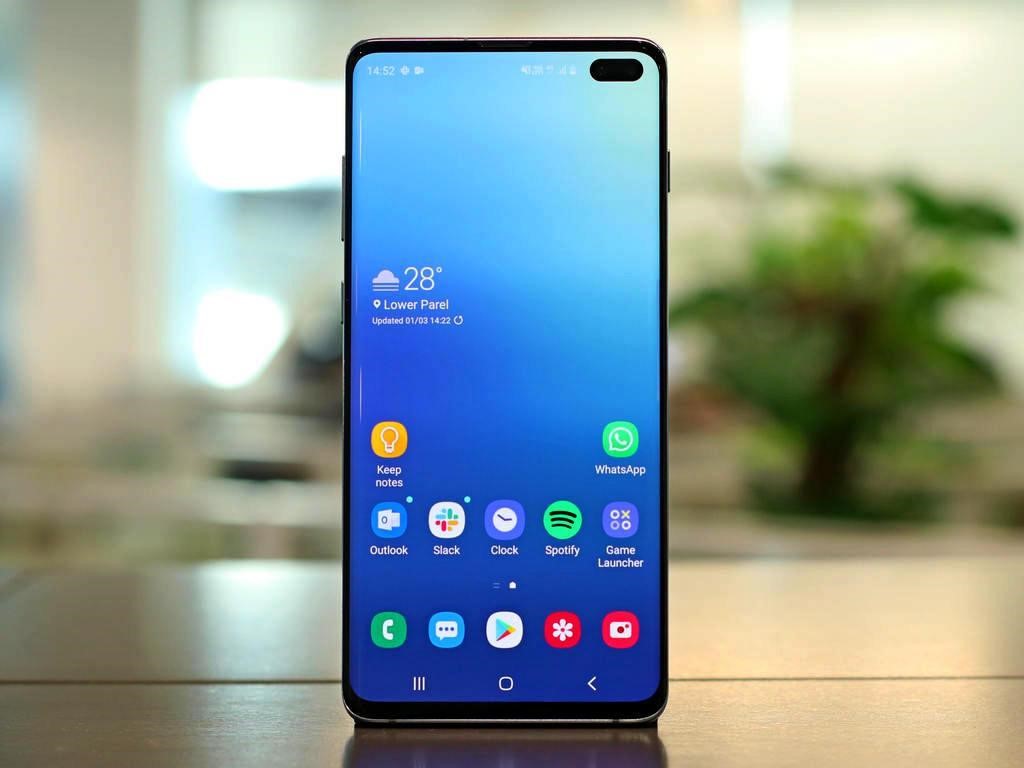 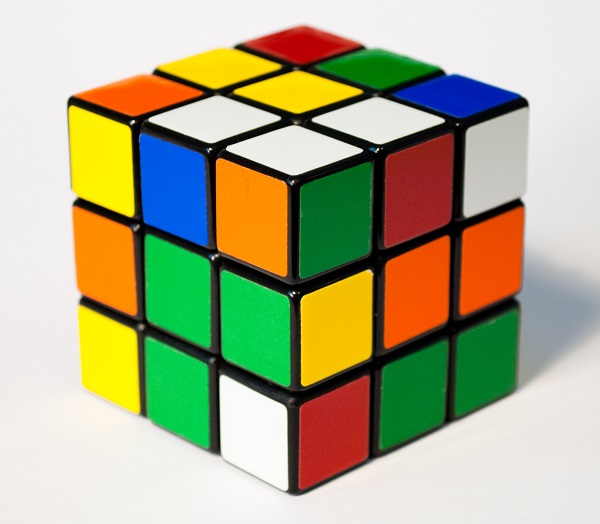 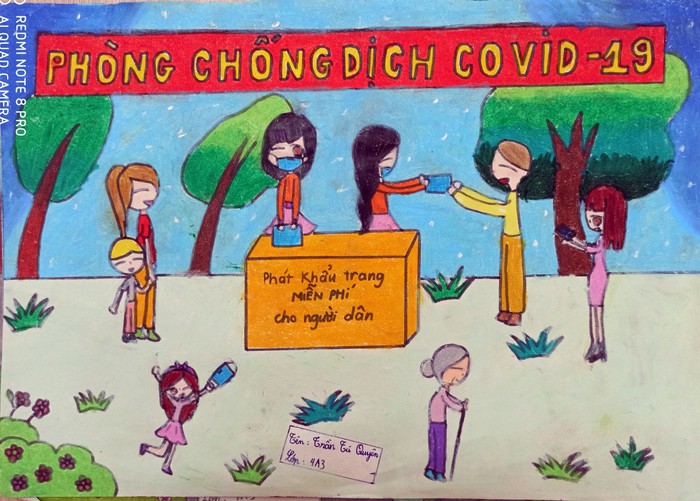 Hình chữ nhật
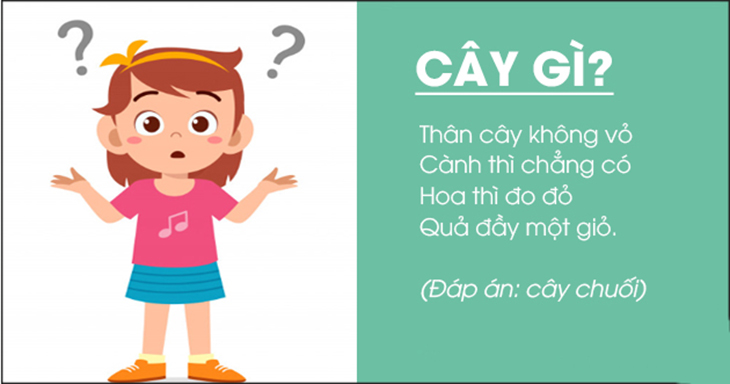 Hình gì có ba góc,
Trông giống như mái nhà.
Ba cạnh dài thẳng tắp,
Khép kín trông thật xinh….?
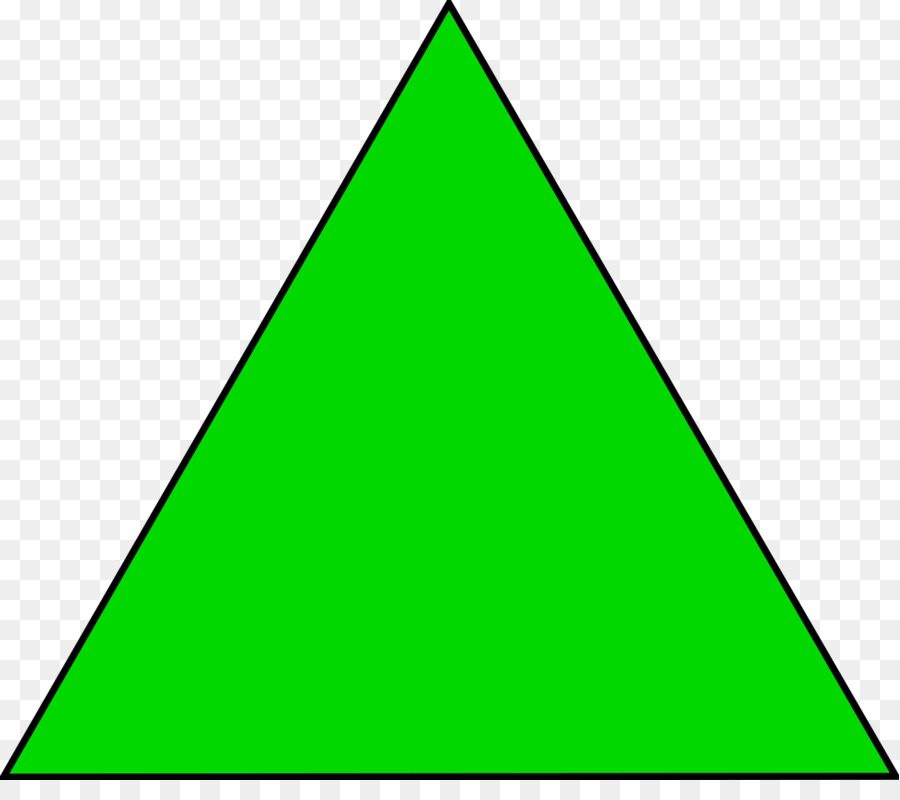 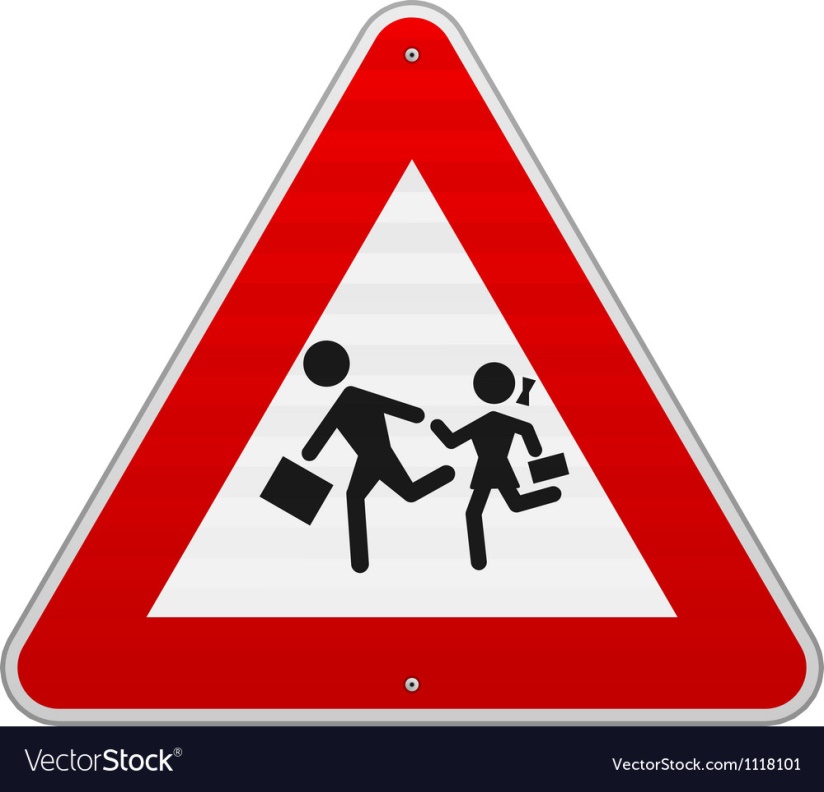 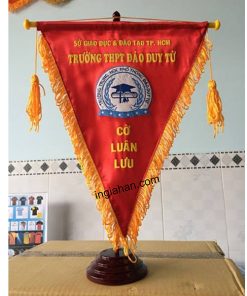 Hình tam giác
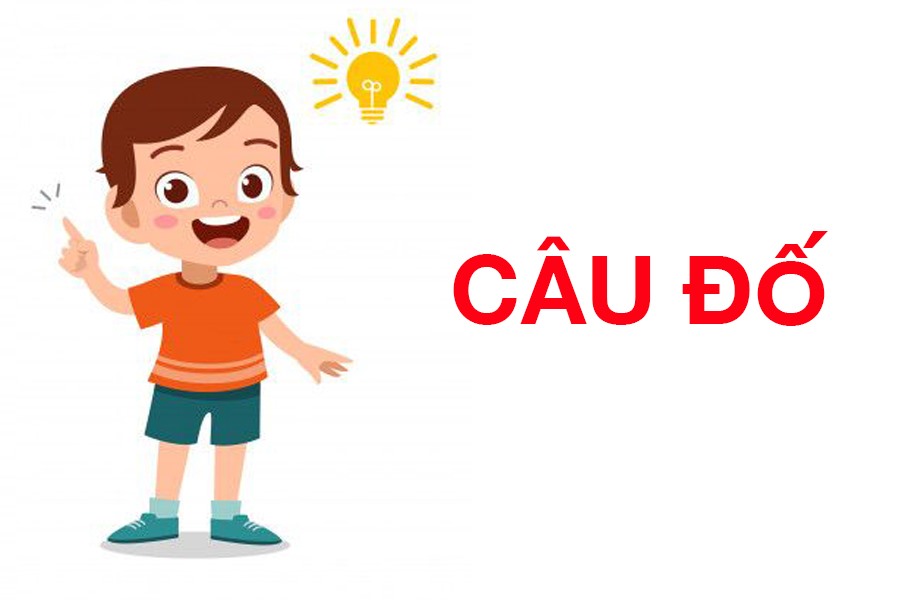 Hình gì tròn trĩnh
Lăn mãi không thôi
Hãy đoán mau mau
Là hình gì đấy…..?
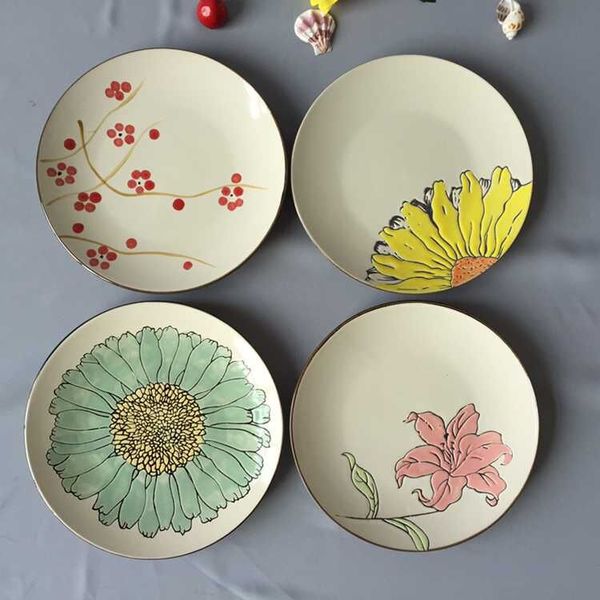 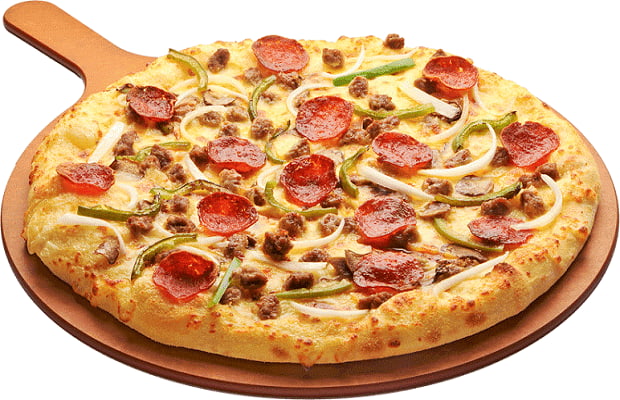 Hình tròn
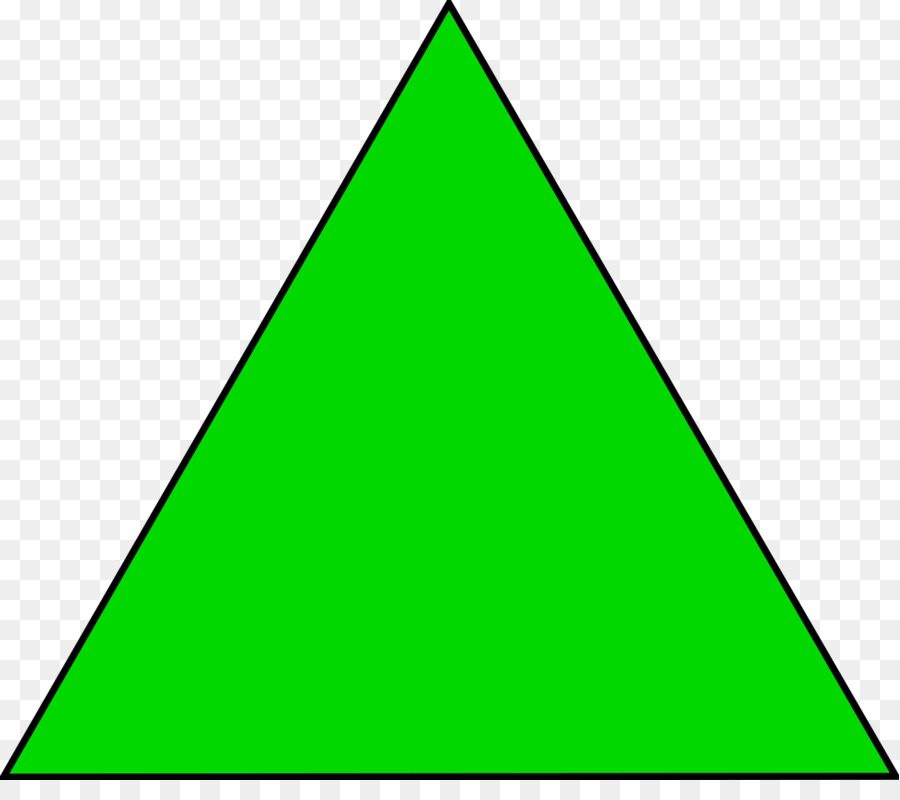 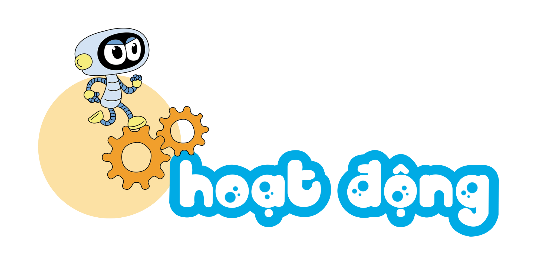 1
Mỗi đồ vật có dạng hình gì?
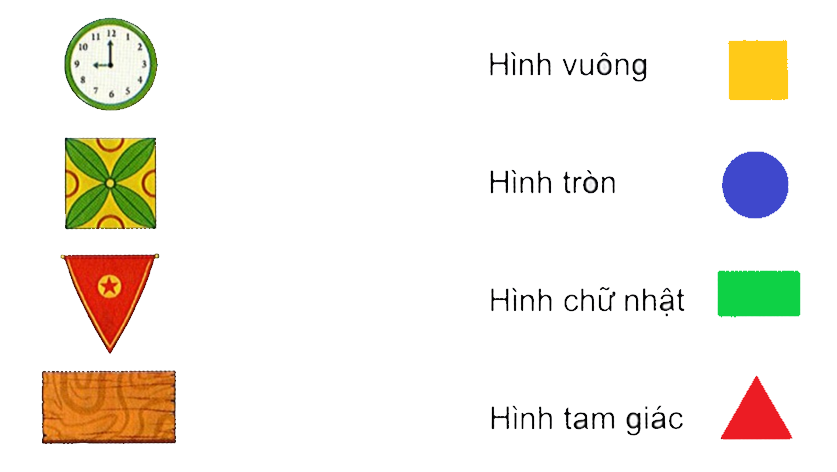 Hình vuông
Hình tròn
Hình chữ nhật
Hình tam giác
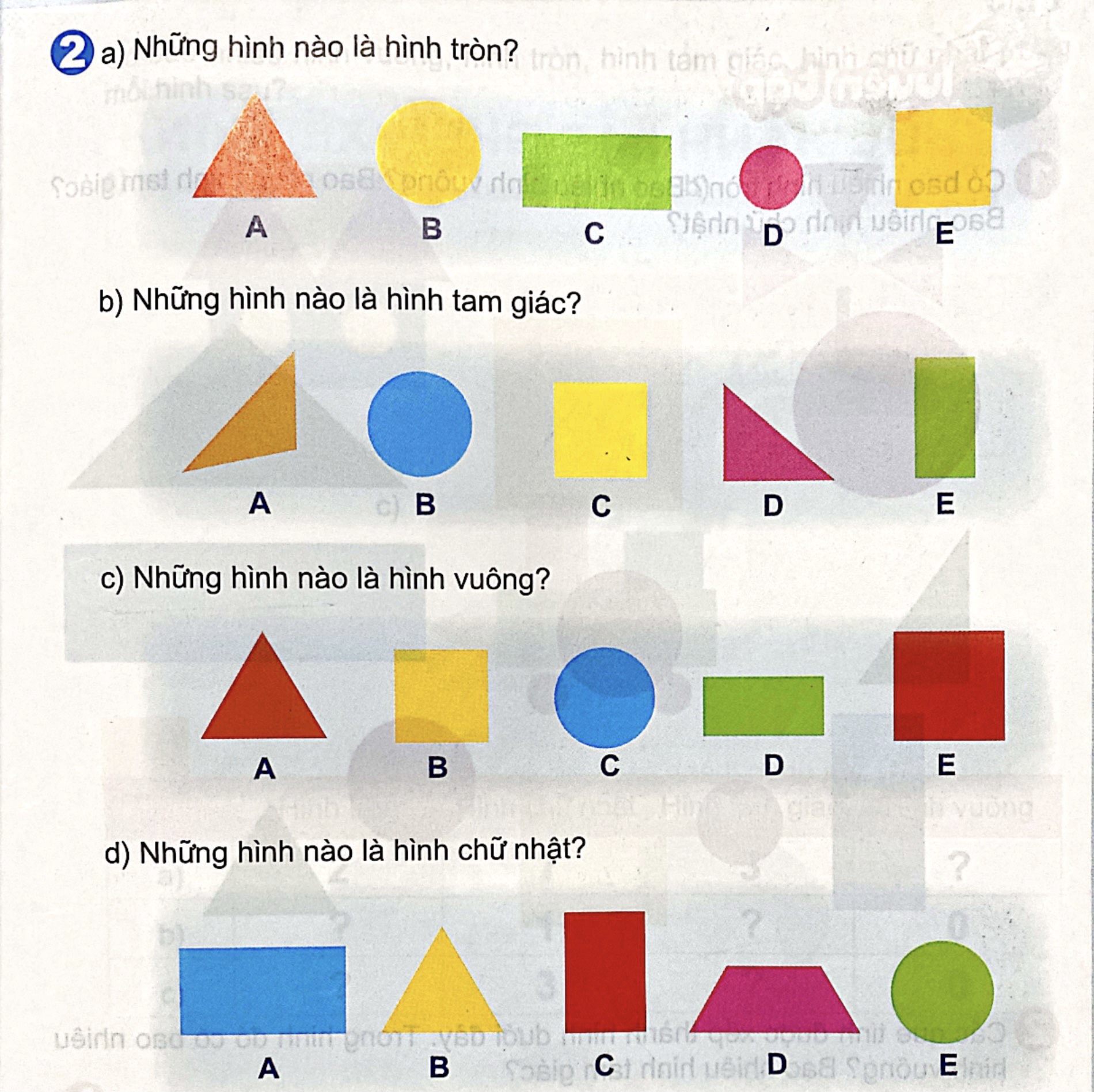 2
a) Những hình nào là hình tròn?
A
C
D
E
B
[Speaker Notes: Sách tham khảo]
b) Những hình nào là tam giác?
A
C
B
D
E
[Speaker Notes: Sách tham khảo]
c) Những hình nào là hình vuông?
A
B
E
C
D
[Speaker Notes: Sách tham khảo]
d) Những hình nào là chữ nhật?
E
C
D
B
A
[Speaker Notes: Sách tham khảo]
3
6
4
2
1
3
5
7
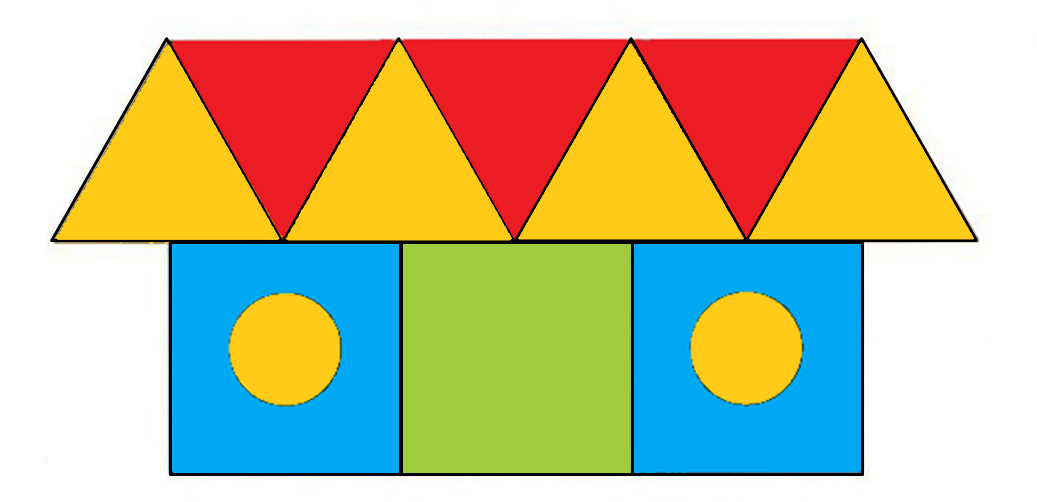 ……….
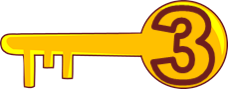 2
1
……….
1
2
3
3
……….
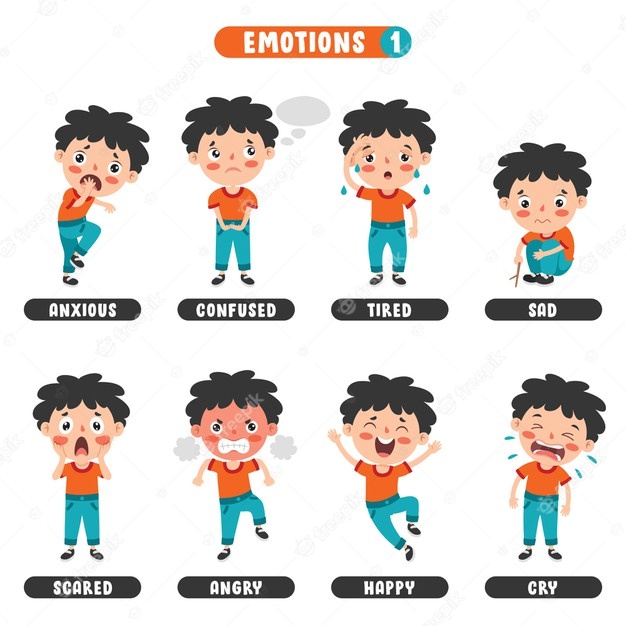 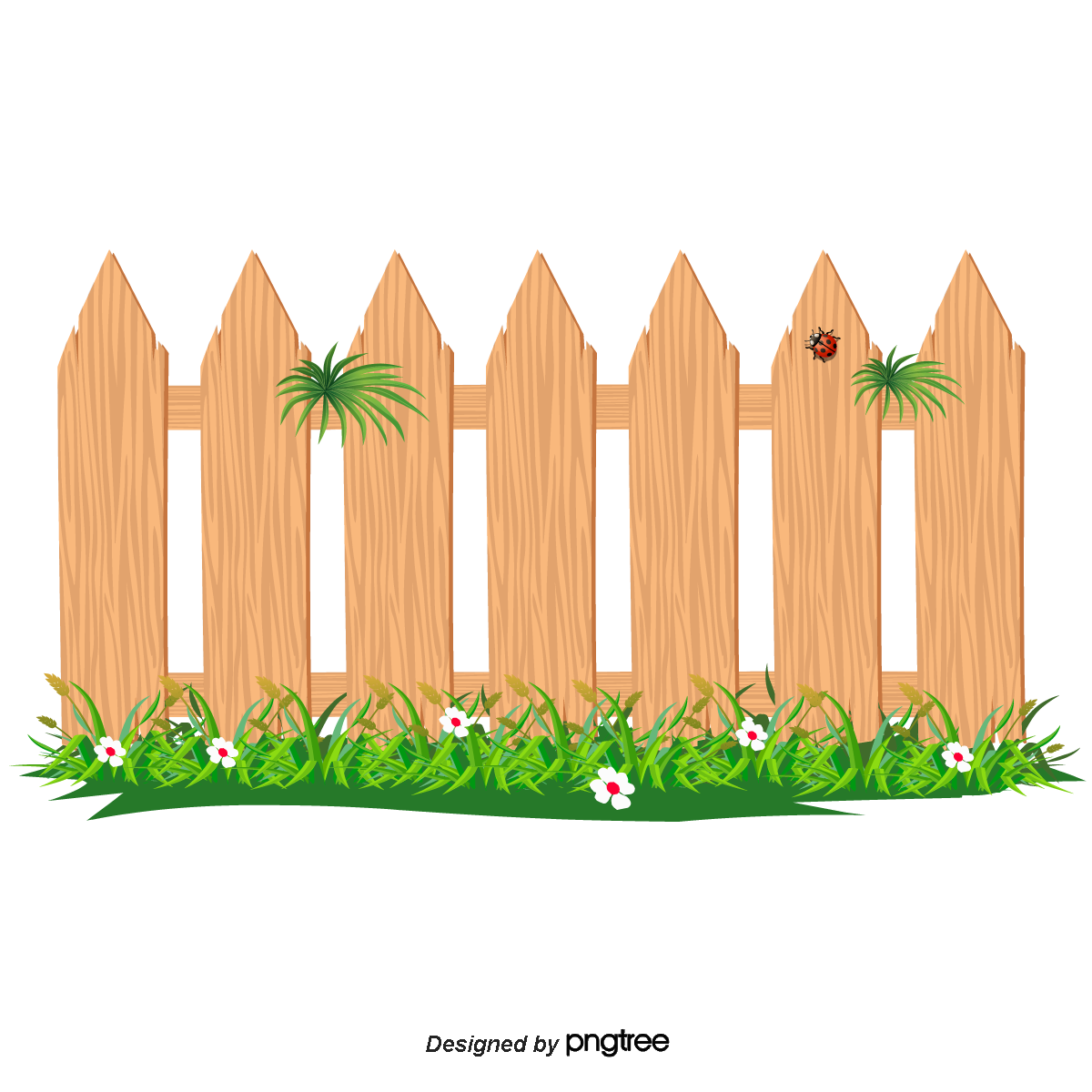 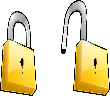 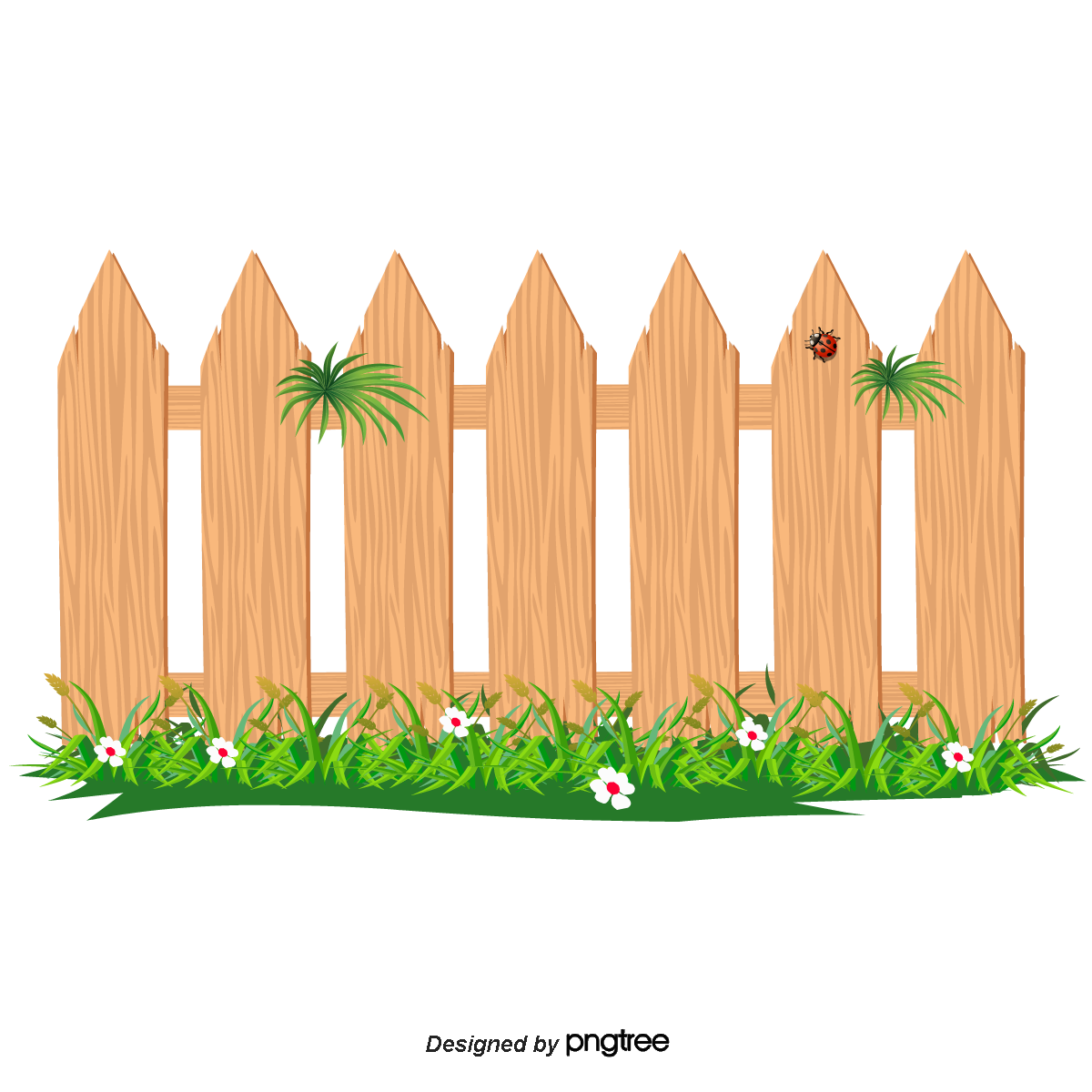 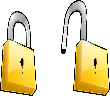 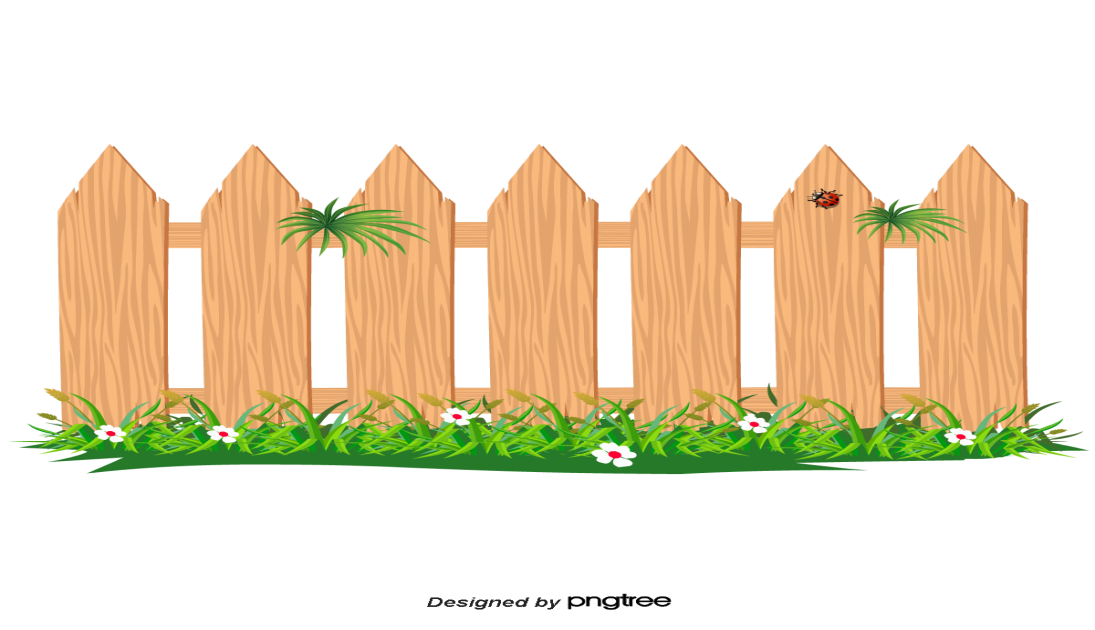 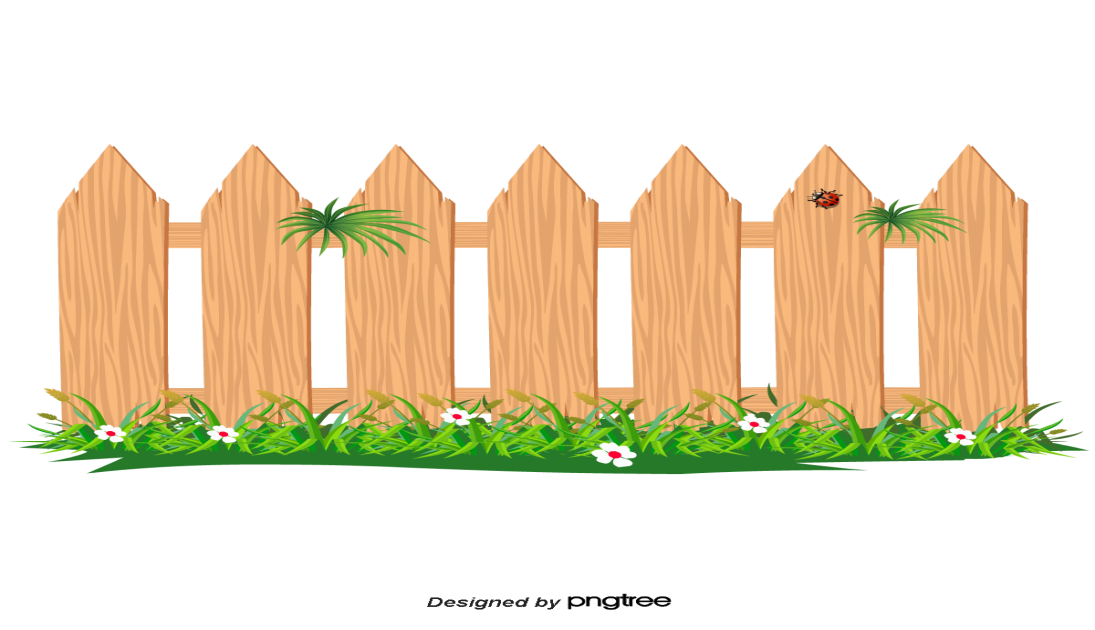 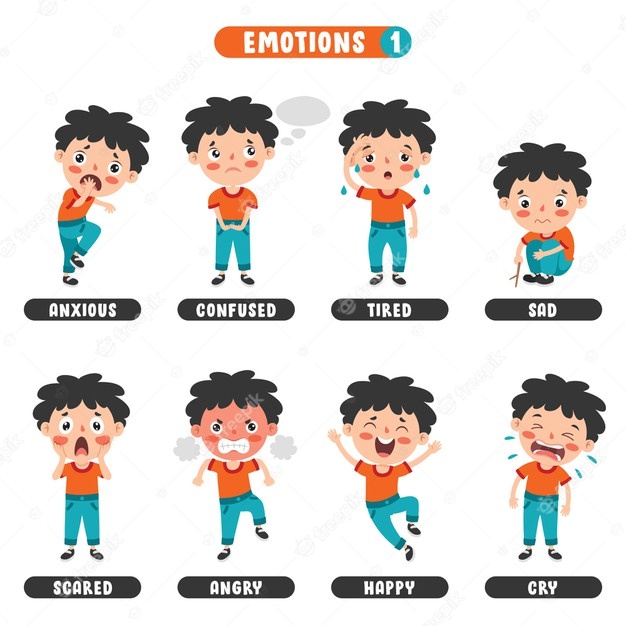 ?
7
?
3
?
2
3
6
4
2
1
3
5
7
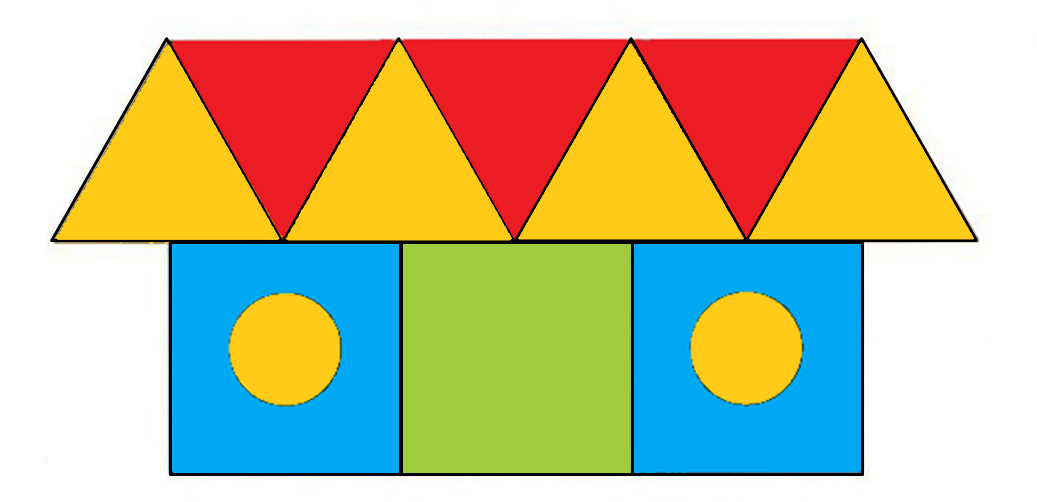 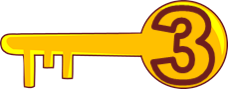 2
1
1
2
3
3
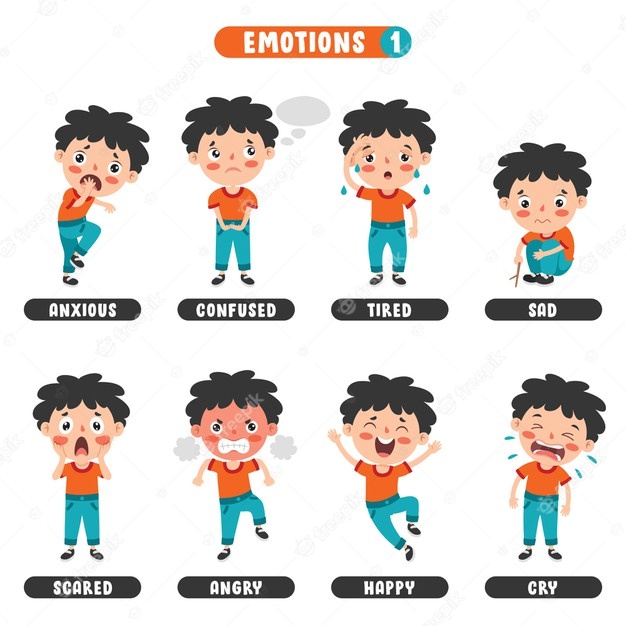 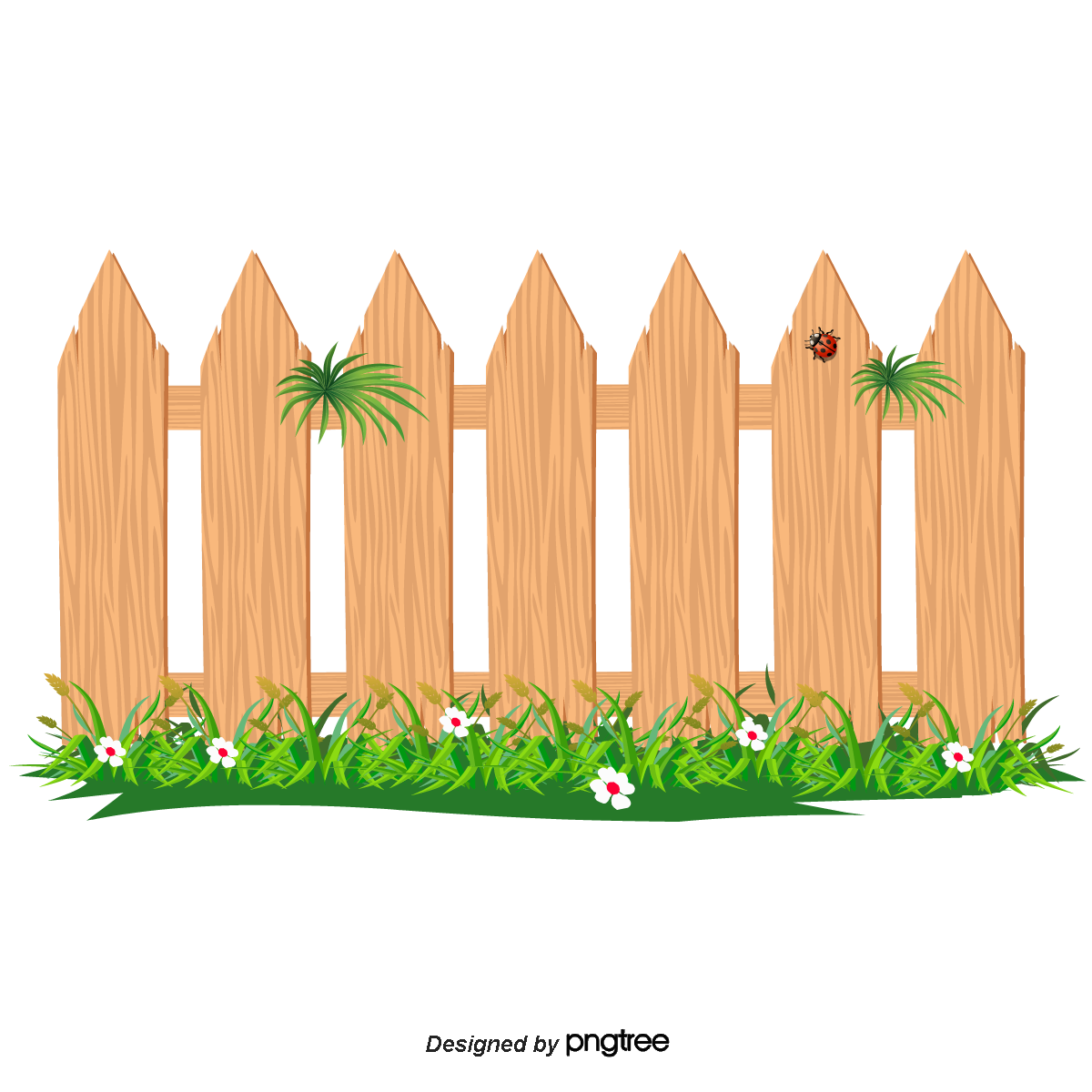 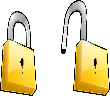 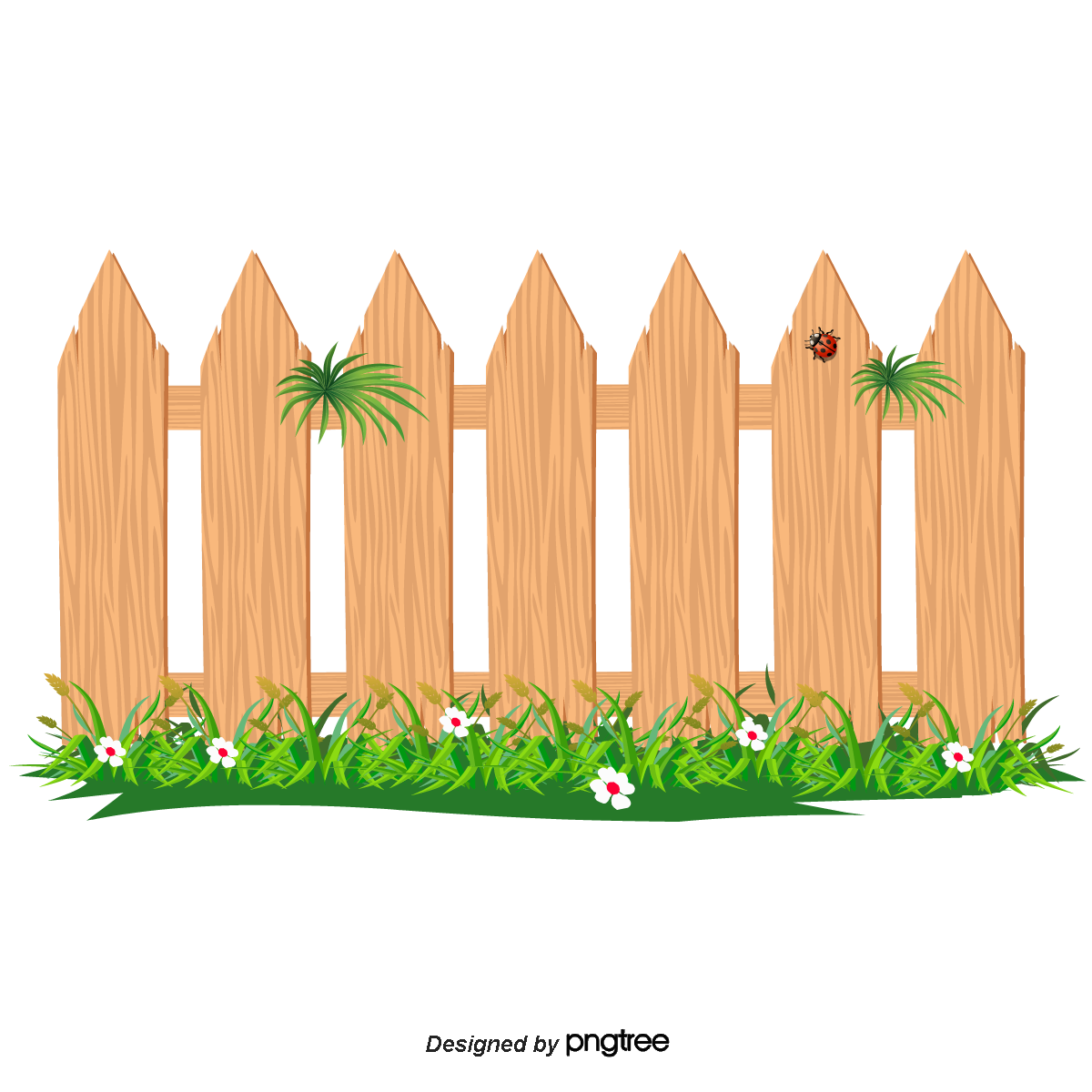 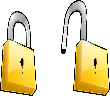 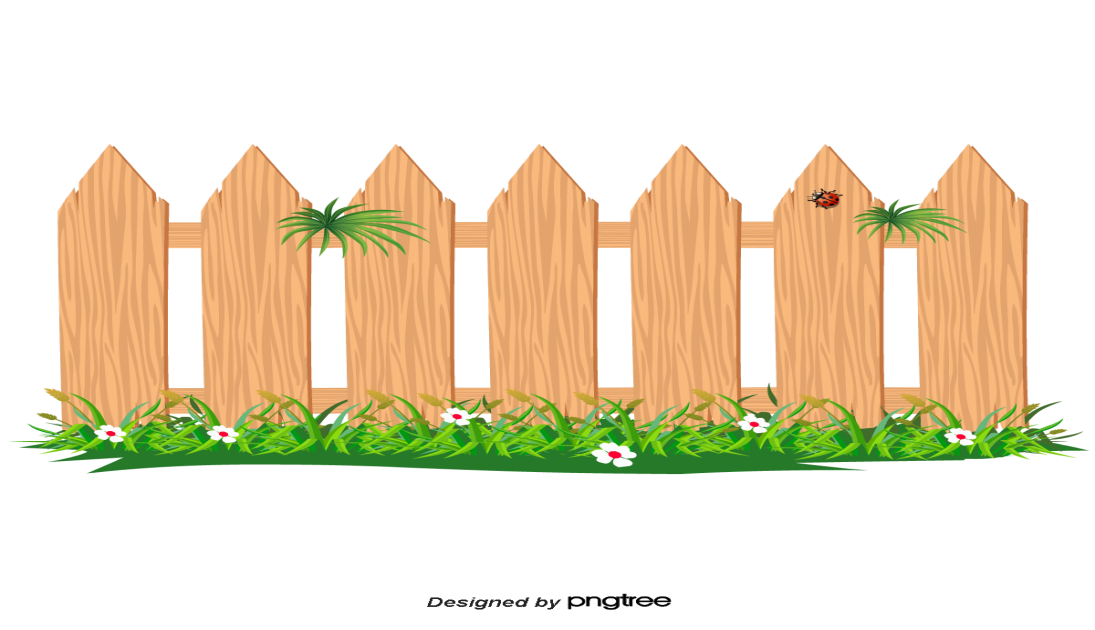 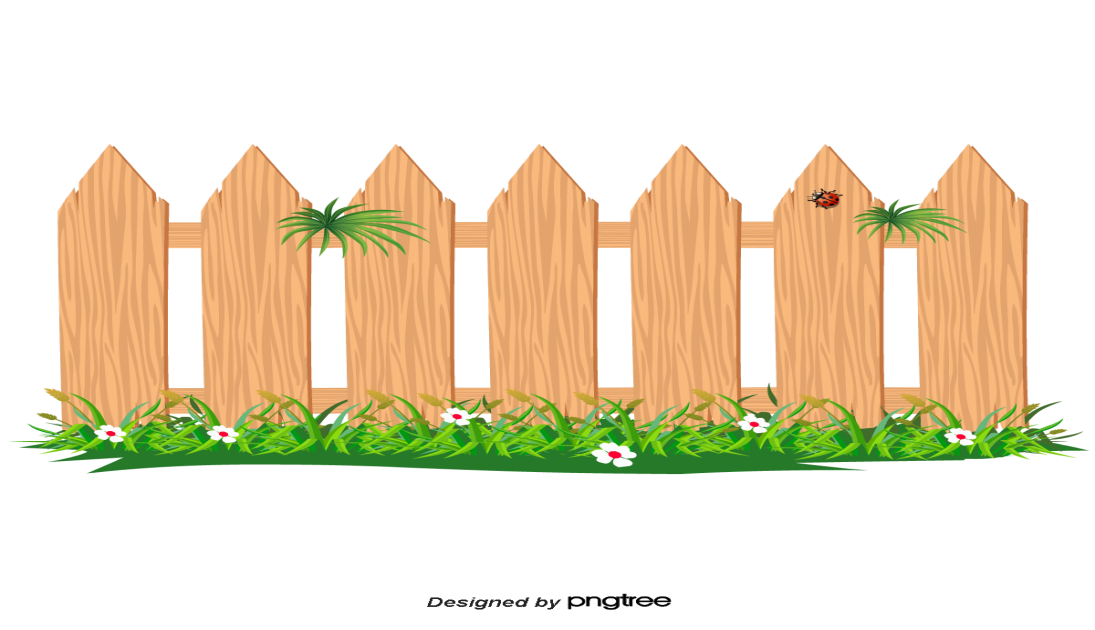 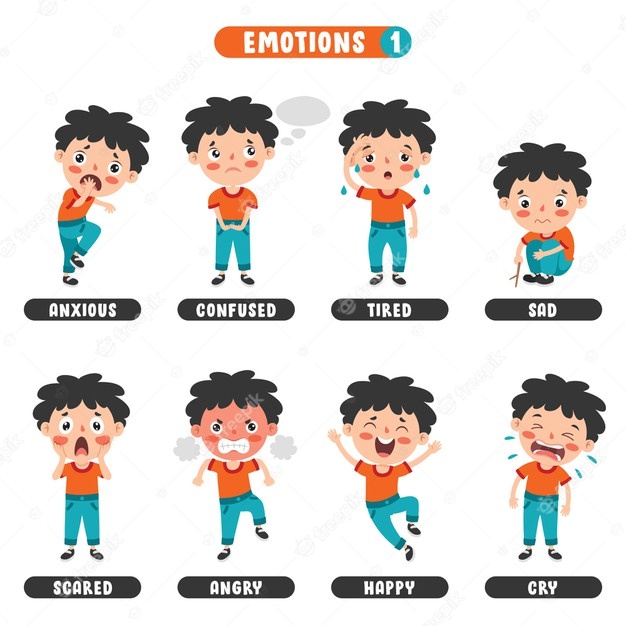 ?
3
7
2
?
?
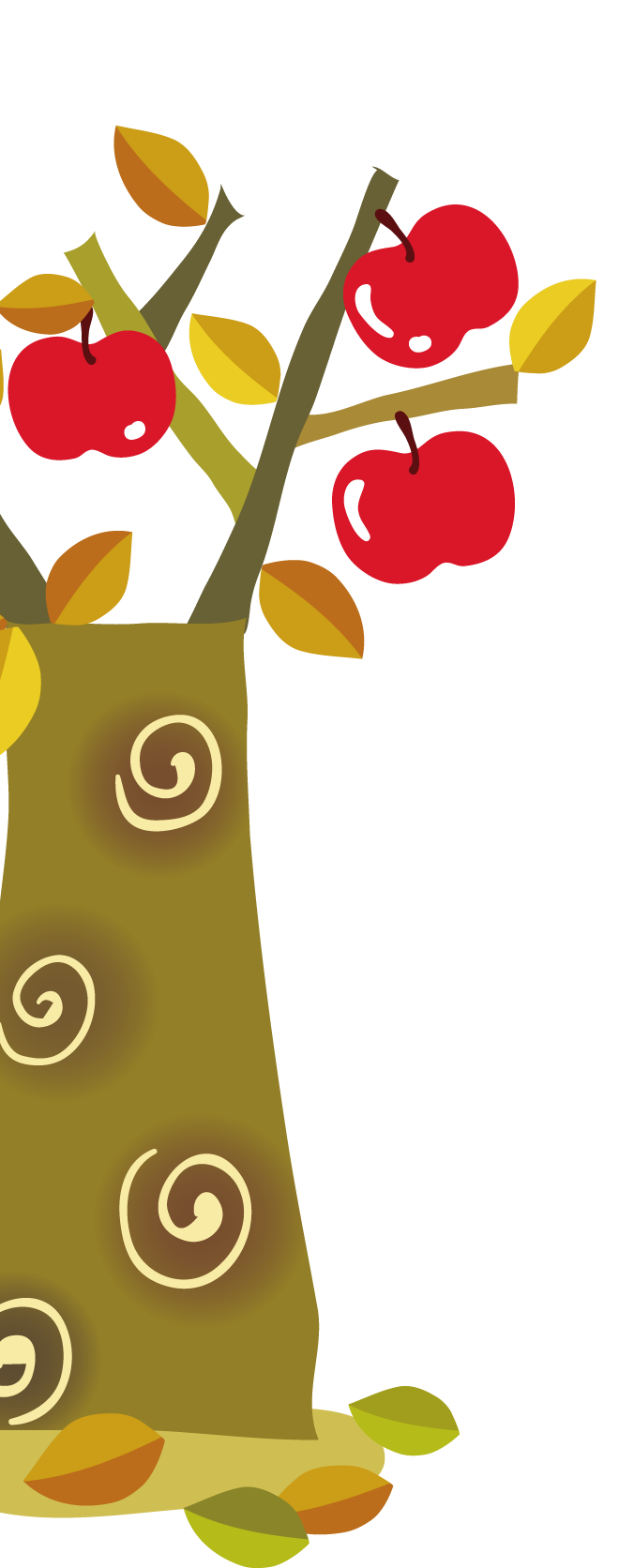 DẶN DÒ
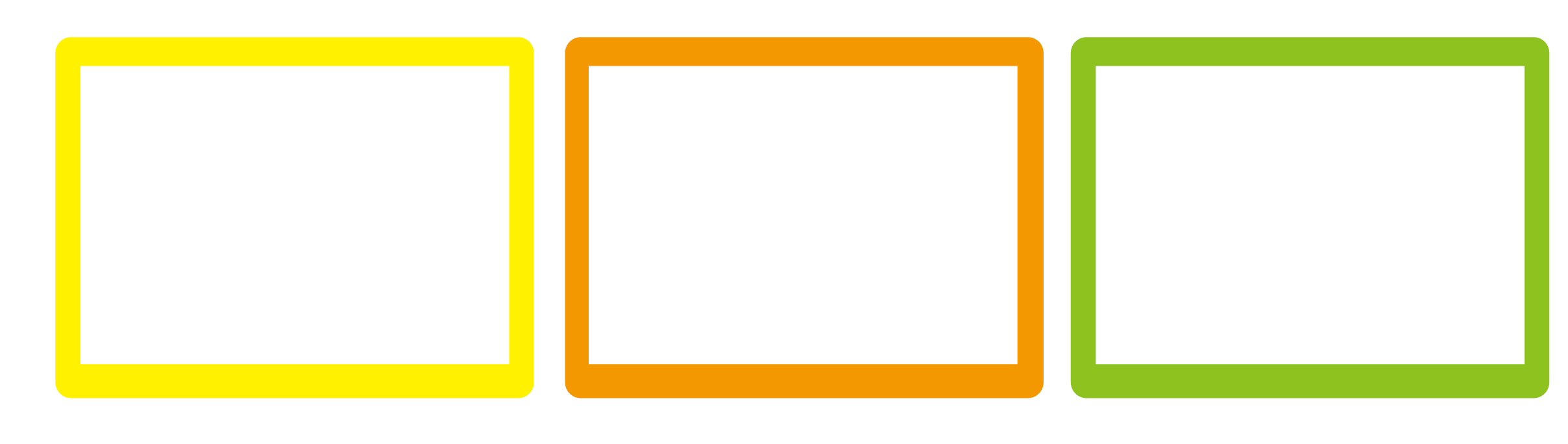 Xem lại bài đã học.
Hoàn thành
bài …
Xem bài mới.
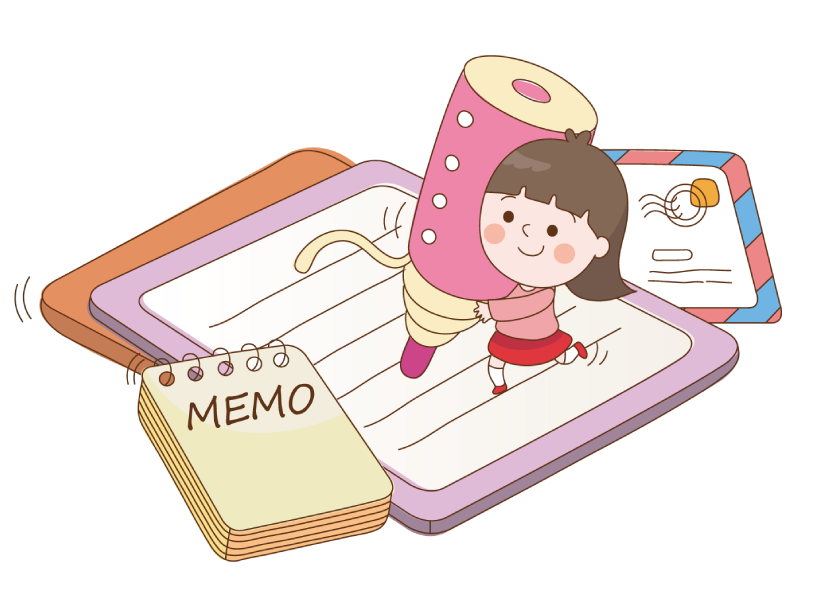